ASSESSMENT RESULTSCPCE Exit Exam (minimum score of 50% required)
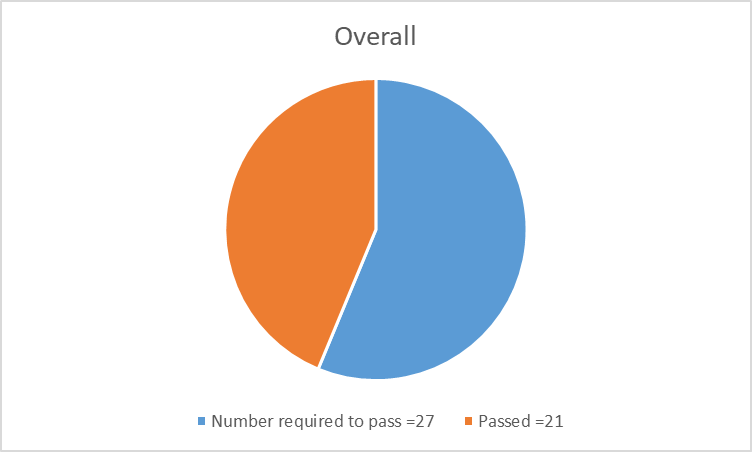 1
CPCE Results
2
CPCE Results
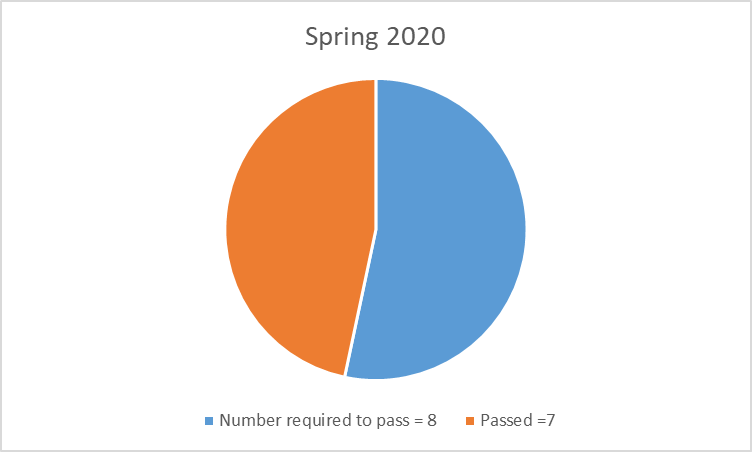 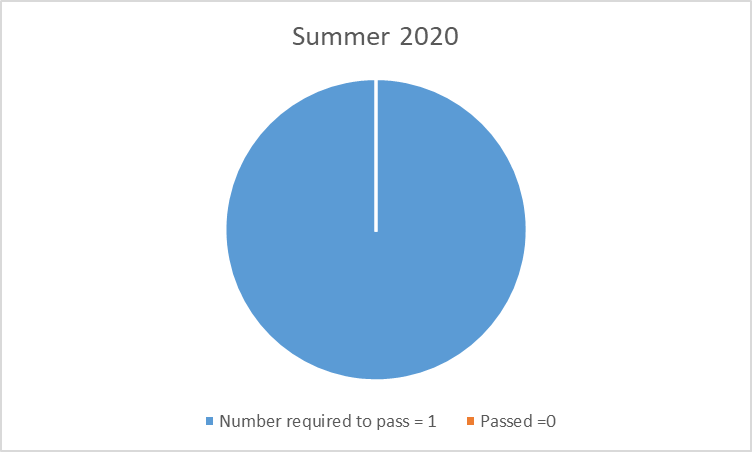 3